Kong X, Hu X, Hua B, Fedele F, Farmakis DT, Pollesello P
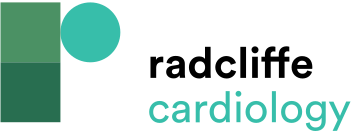 Haemodynamic, Echocardiographic and Biomarker Data from the Study of Wu et al.40
Citation: European Cardiology Review 2021;16:e42.
https://doi.org/10.15420/ecr.2021.41
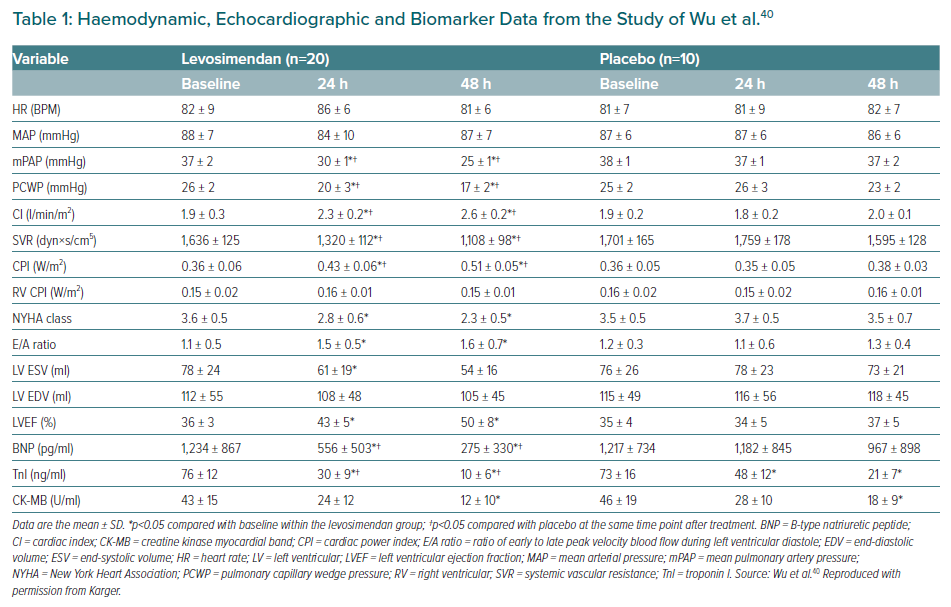